Приобщение детей младшего дошкольного возраста к здоровому образу жизни в различных видах деятельности
Герлова Александра Вадимовна,
воспитатель МБОУ ЗАТО г. Североморск 
СОШ №10 им. К.И. Душенова 
«Детский сад №16»
Актуальность
Дети, проживающие в районах Крайнего Севера, являются наиболее социально незащищенной группой населения, находящейся в особо трудных условиях жизнеобеспечения. Условия проживания ребёнка на территории Крайнего Севера оказывают непосредственное влияние на рост и развитие растущего детского организма.
Климат Севера характеризуется рядом факторов, отрицательно влияющих на физическое состояние и здоровье детей.
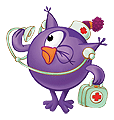 Название: «Мы на севере живём и здоровье бережём!»
Участники: воспитатели, дети второй младшей группы, родители, физ.инструктор
Идея: провести мероприятия по формированию представления о здоровом образе жизни, организации двигательной активности детей, созданию условий для реализации оздоровительных режимов.
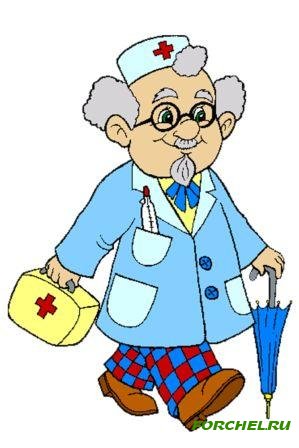 Цель: приобщение воспитанников к здоровому образу жизни, создание психолого-педагогических условий для развития и укрепления здоровья
Задачи:
формировать  у воспитанников понимание необходимости заботиться о своем здоровье, беречь его, учиться быть здоровым и вести здоровый образ жизни;  
 формировать знания о своем организме, здоровье;
  воспитывать культурно – гигиенические навыки;
 формировать потребность в здоровом  образе жизни и стремление к сохранению и  укреплению здоровья средствами физической  культуры;
 учить соблюдать элементарные правила ЗОЖ.
1 этап работы
составление плана проекта;  
обогащение развивающей предметно –пространственной среды;
подбор дидактического материала, методической литературы и детской художественной литературы;
разработка конспектов занятий, бесед;
подготовка к спортивному развлечению.
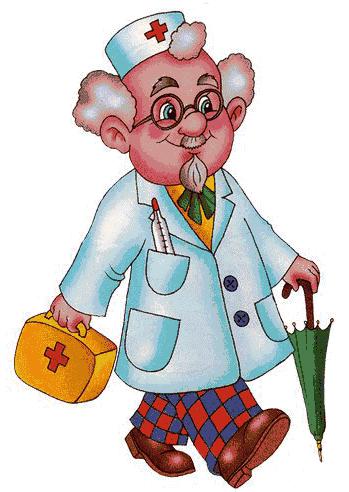 Реализация плановых мероприятий: 
 проведение занятий, бесед и экскурсий;  чтение художественной литературы;
   проведение дидактических, подвижных игр и сюжетно-ролевых игр;
  развитие продуктивной деятельности;
  организация досуга;  организация взаимодействия с родителями
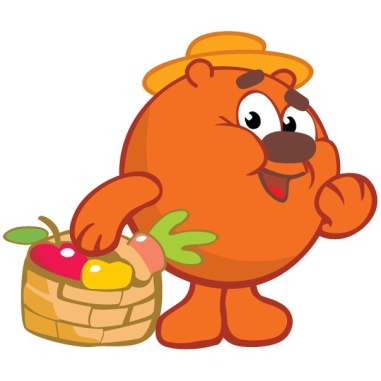 Занятие «Где живут витамины?»
Беседа «Как быть здоровым»
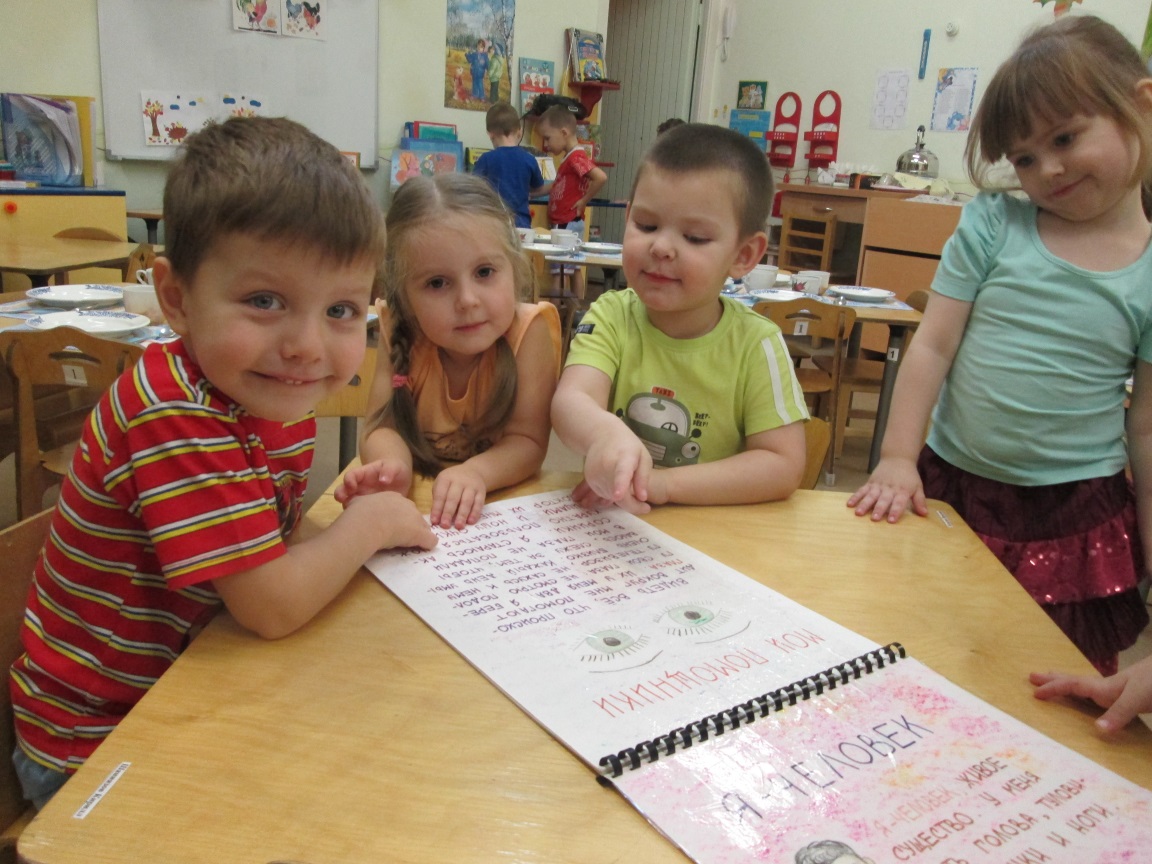 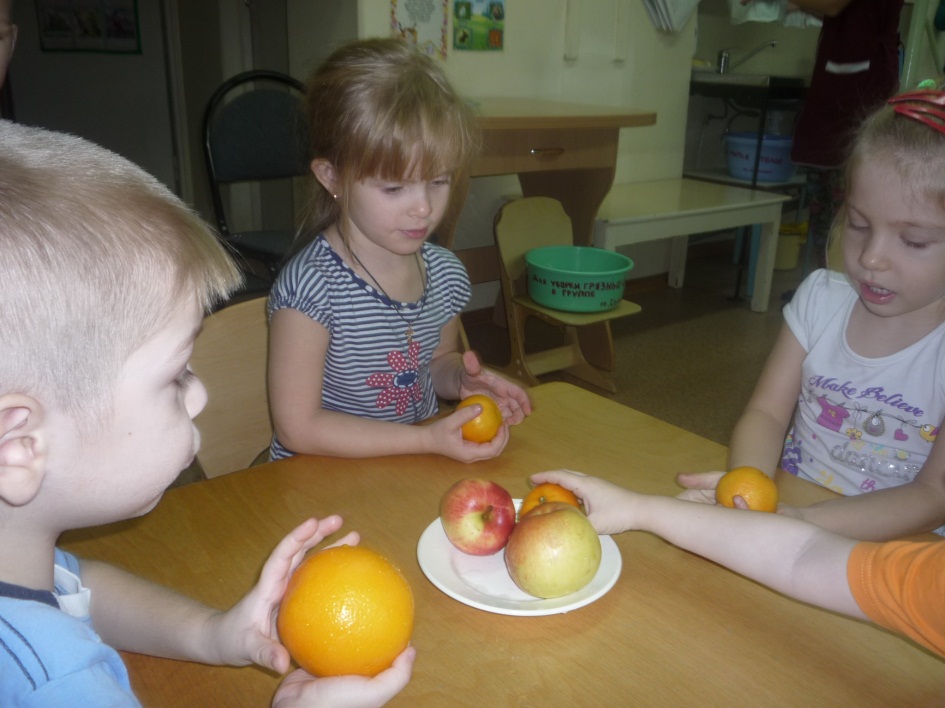 Экскурсия в медицинский кабинет
Сюжетно-ролевая игра «Больница»
Дидактическая игра «Оденем куклу на прогулку»
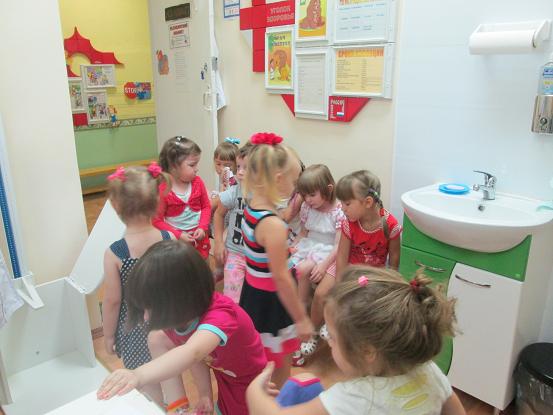 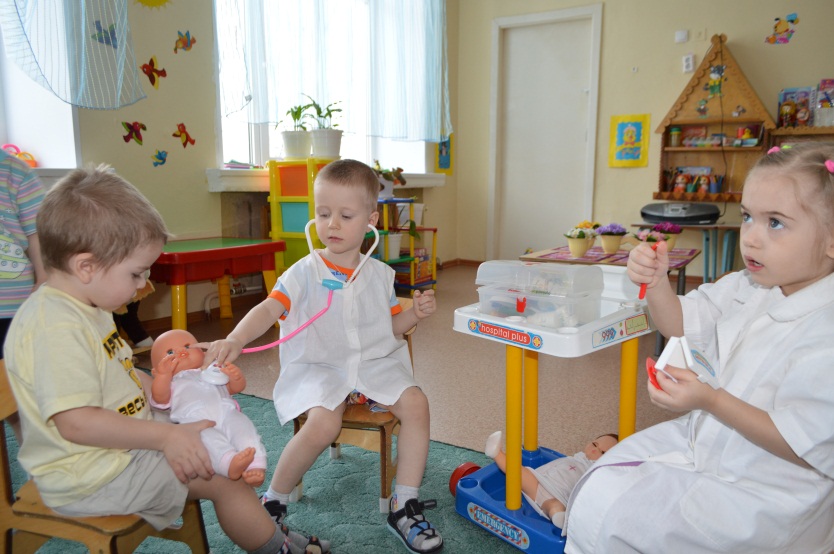 Решение проблемных ситуаций в режимных моментах 
«Как правильно мыть руки?»
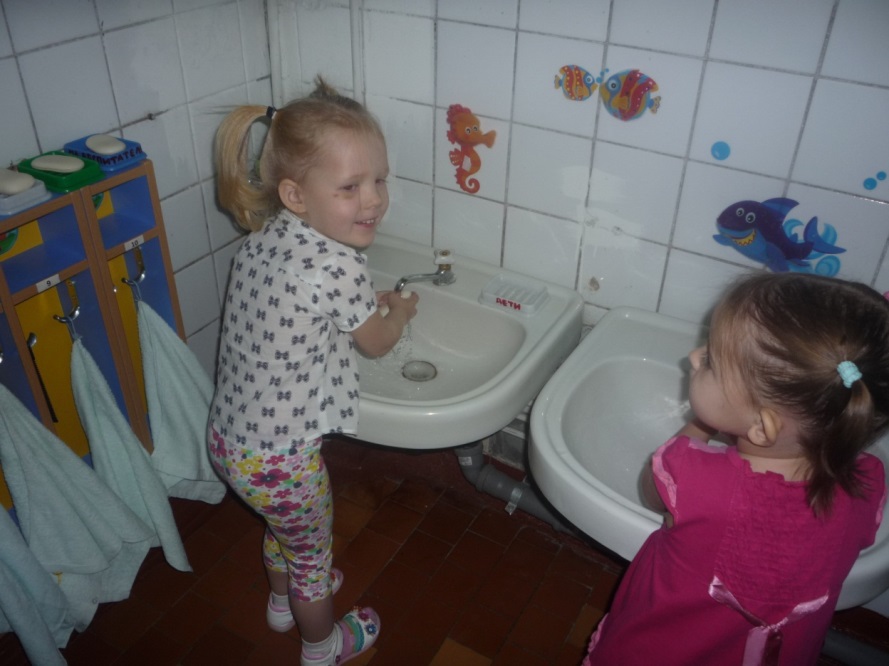 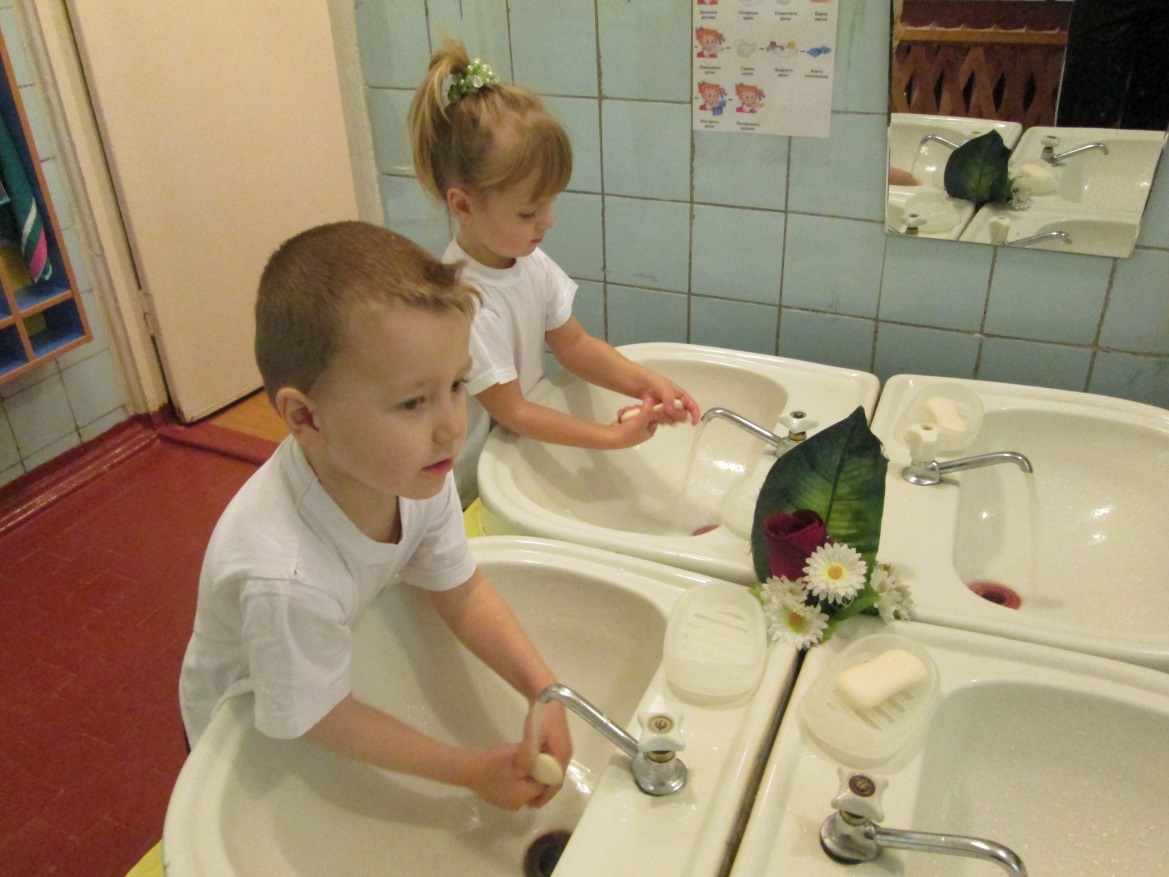 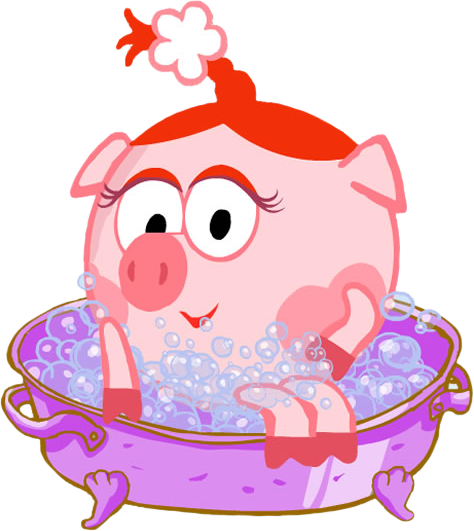 Чтение художественной литературы о здоровье
Чуковский К.И. «Айболит», «Мойдодыр»;
 Токмакова И. «Мне грустно – я лежу больной»;
 Зильберг Л. «Полезные продукты»;
 А. Барто « Девочка чумазая»;
 Зайцев Г. «Приятного аппетита»,  «Крепкие, крепкие зубы».
Рисование «Вкусные витамины»


Лепка «Морковка»
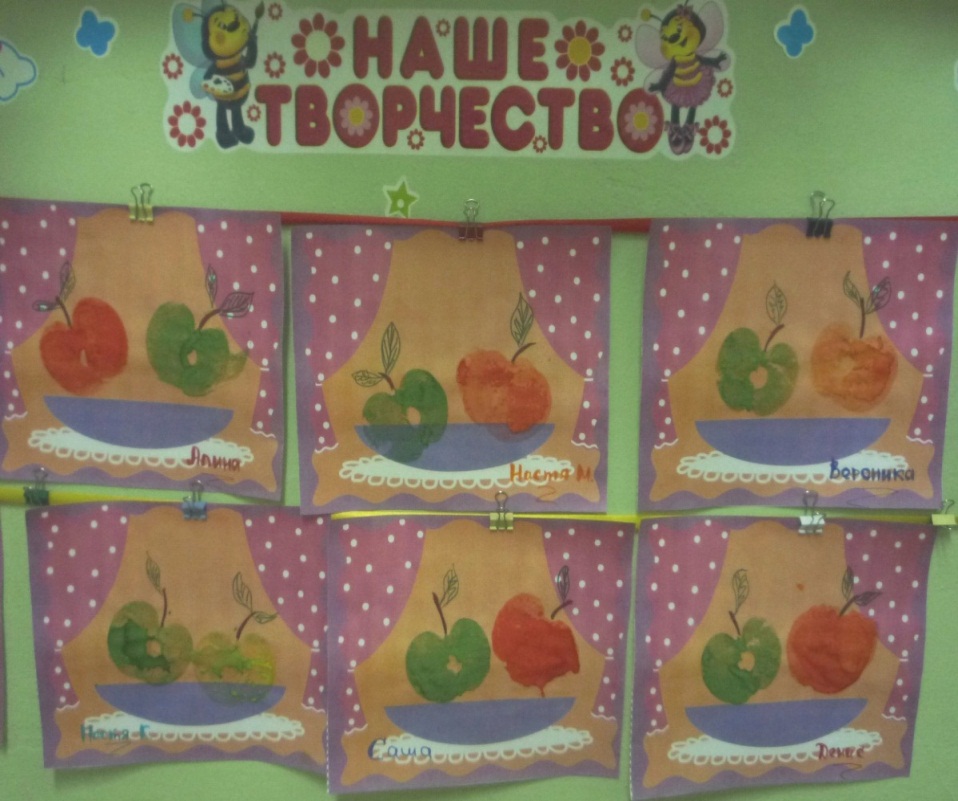 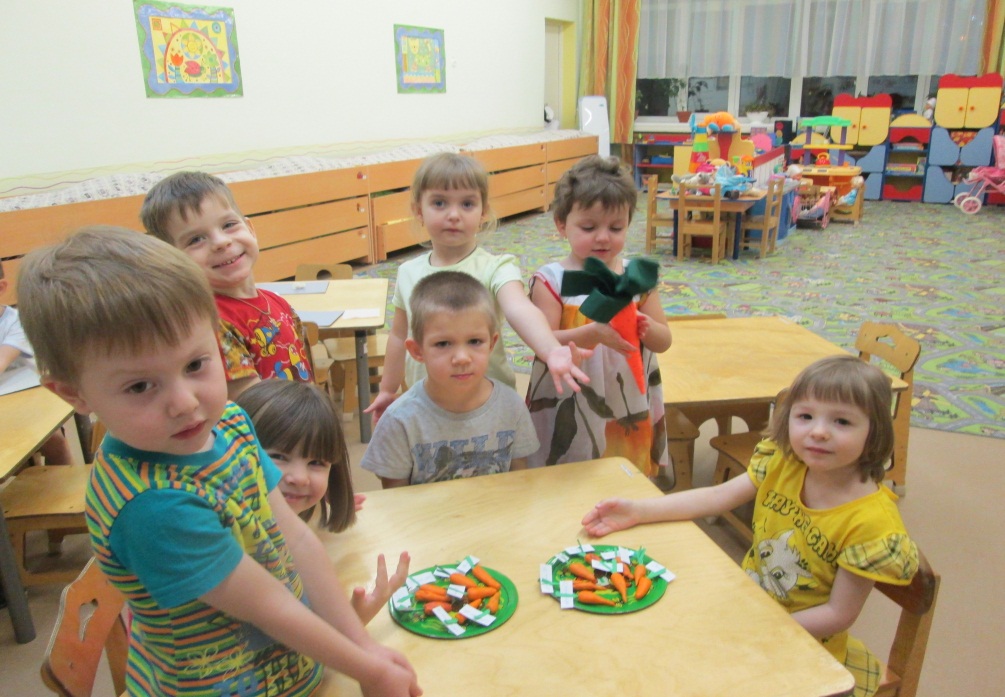 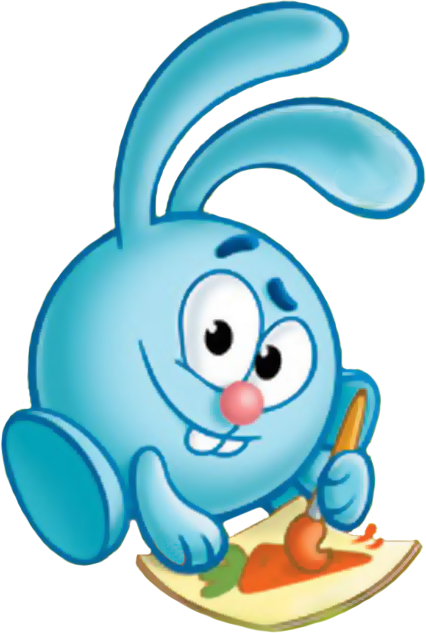 Физкультурные занятия
Спортивный досуг «Добрый доктор Айболит к ребятишкам прилетит»
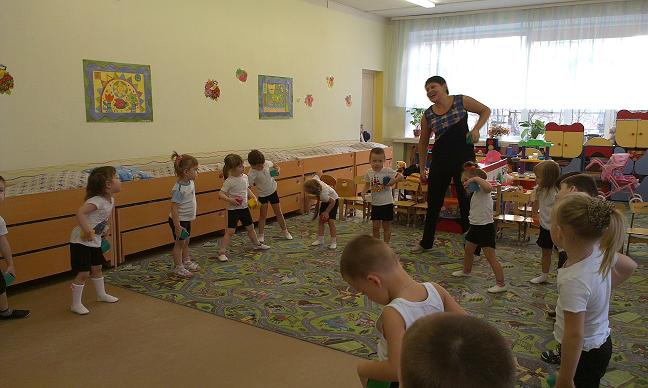 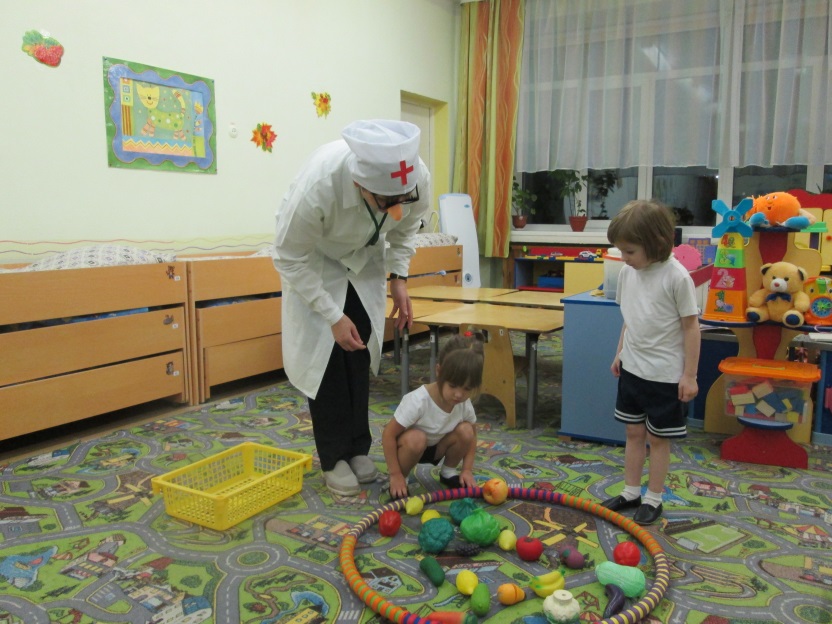 Ежедневная оздоровительная работа
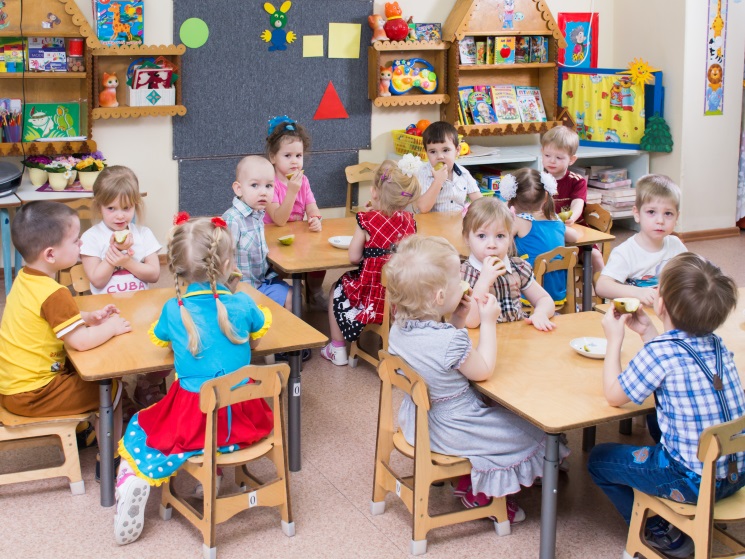 Утренняя и бодрящая гимнастика 
Физминутки
Витаминный завтрак
Прогулки
Элементы дыхательной и зрительной гимнастики
Обливание кистей рук водой
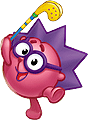 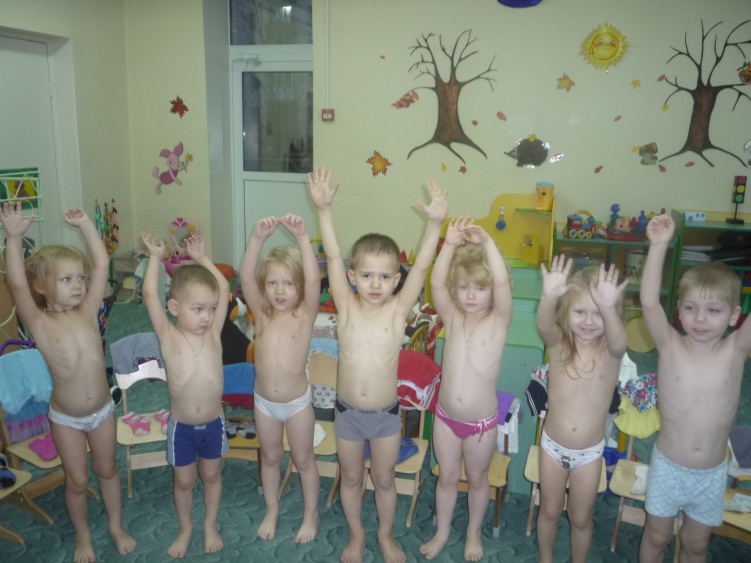 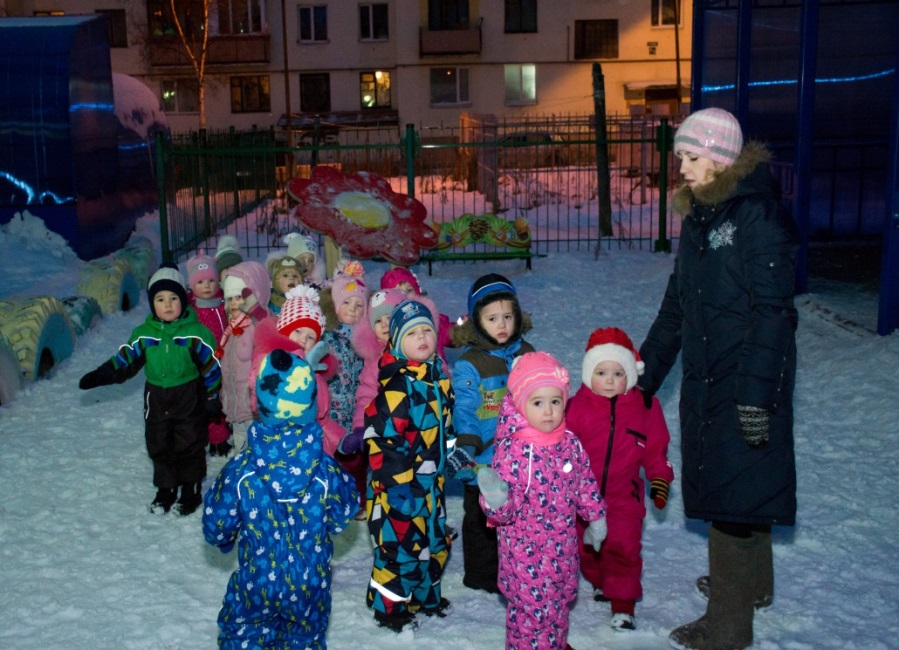 Взаимодействие с родителями
Консультация: «Роль семьи в приобщении ребёнка к здоровому образу жизни»
Анкетирование
Создание семейных стенгазет «Будь здоров, малыш!»
Изготовление книжек-малышек «Всё о здоровом образе жизни» 
 Опыт семейного воспитания – фоторепортаж
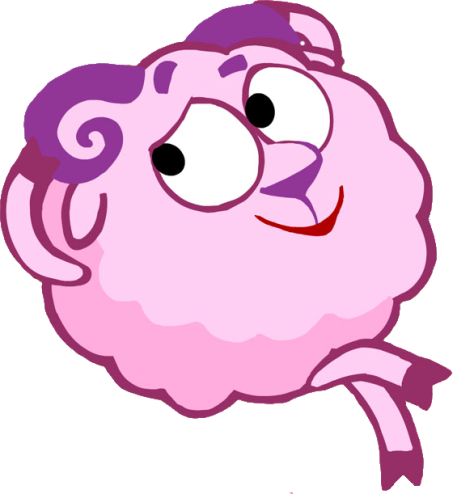 Опыт семейного воспитания
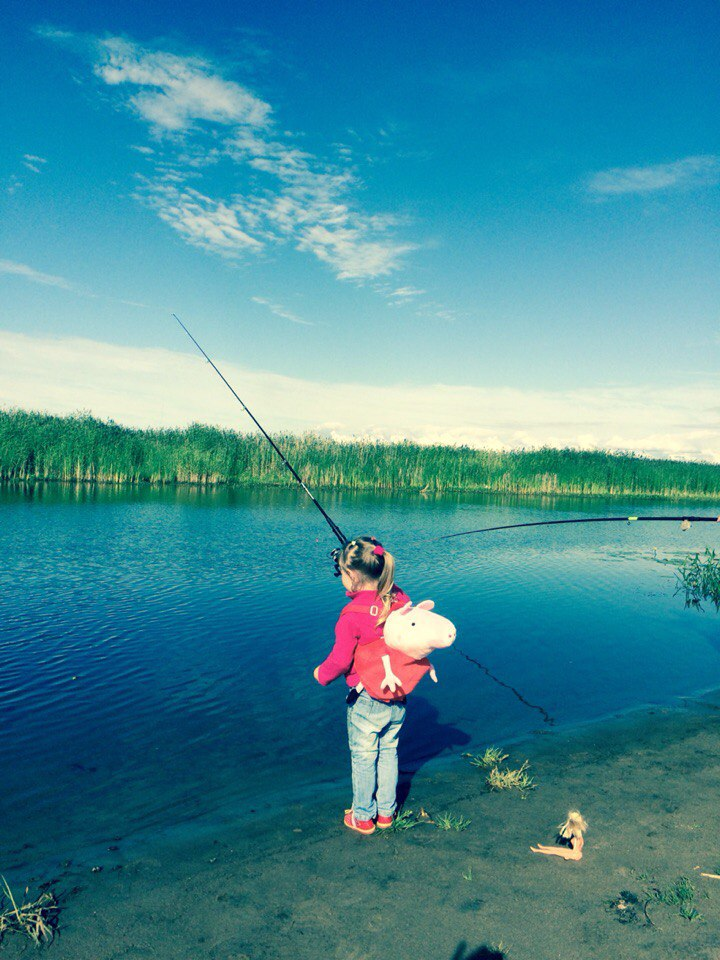 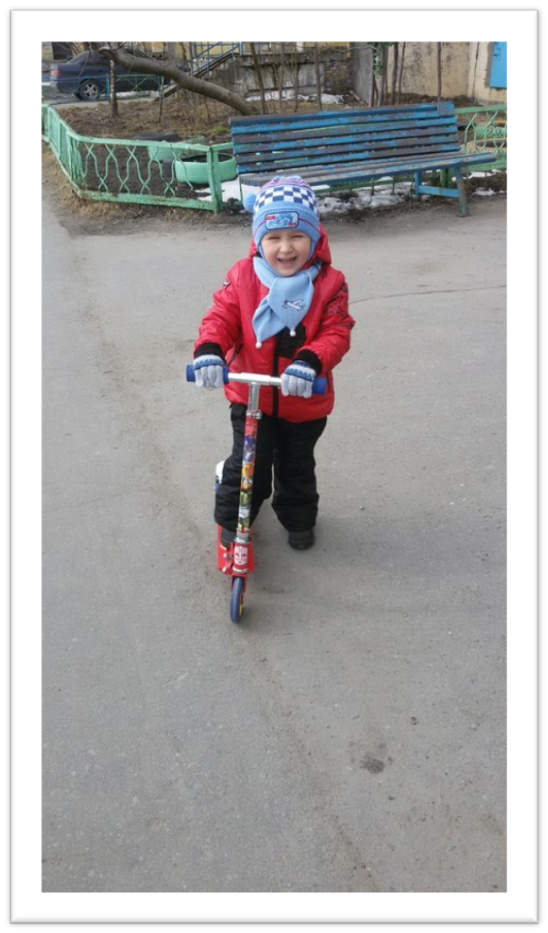 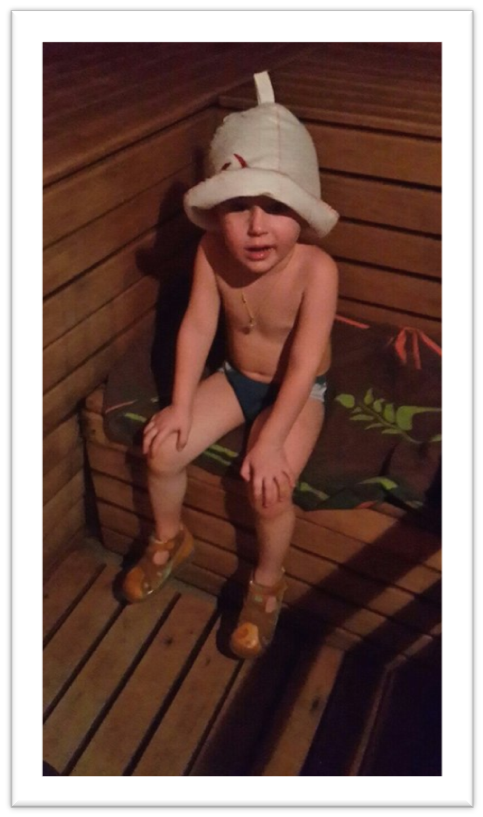 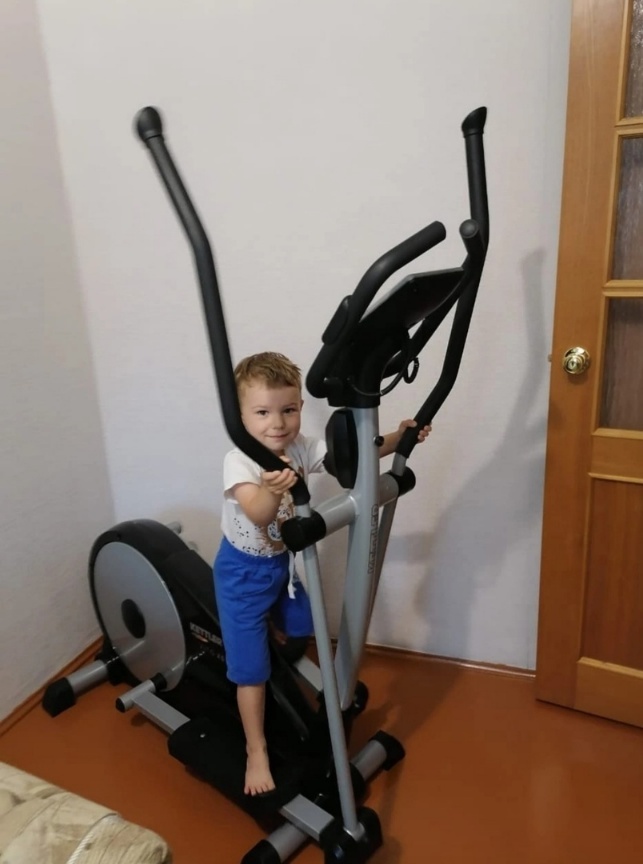 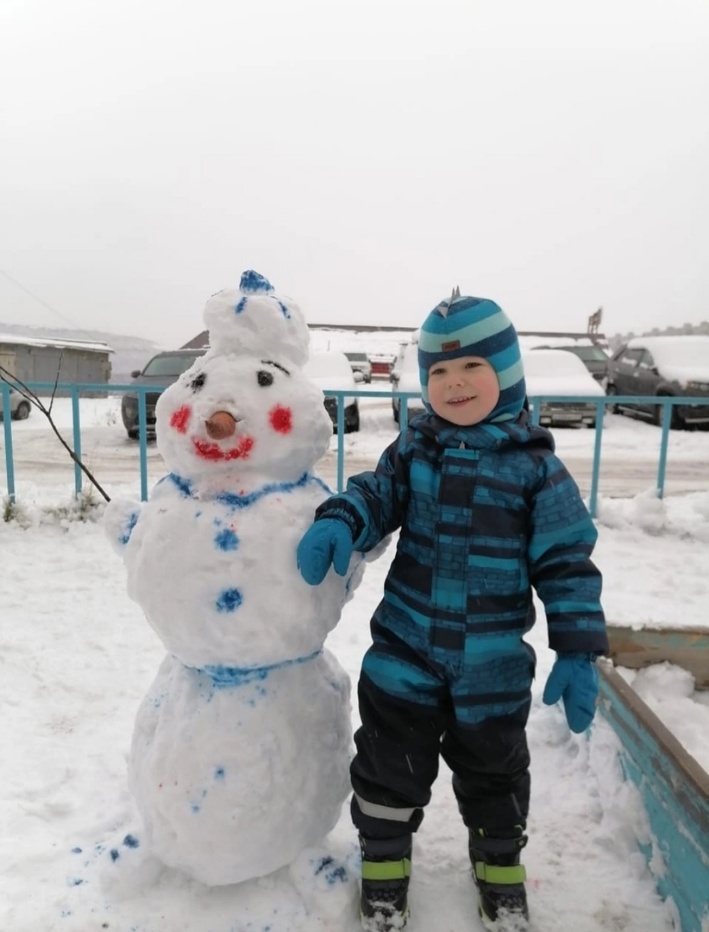 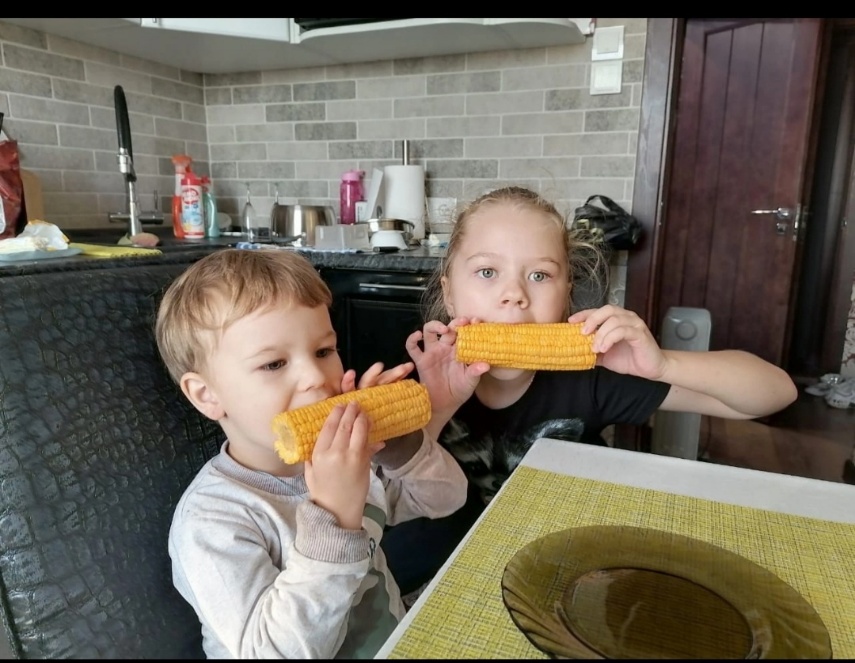 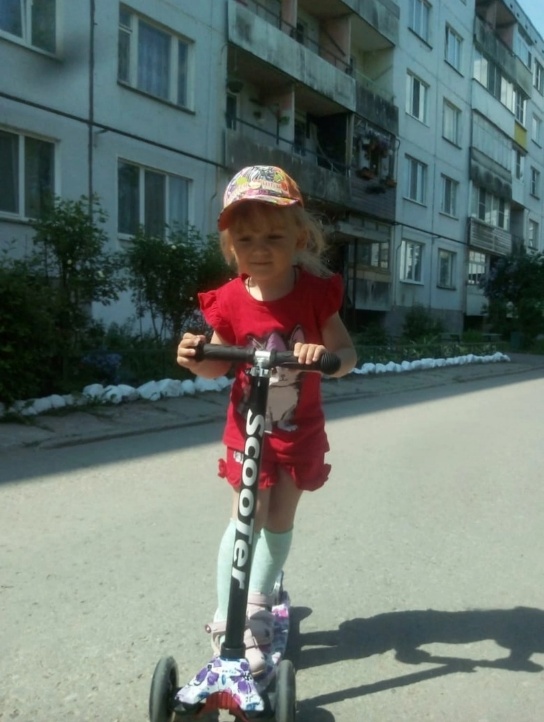 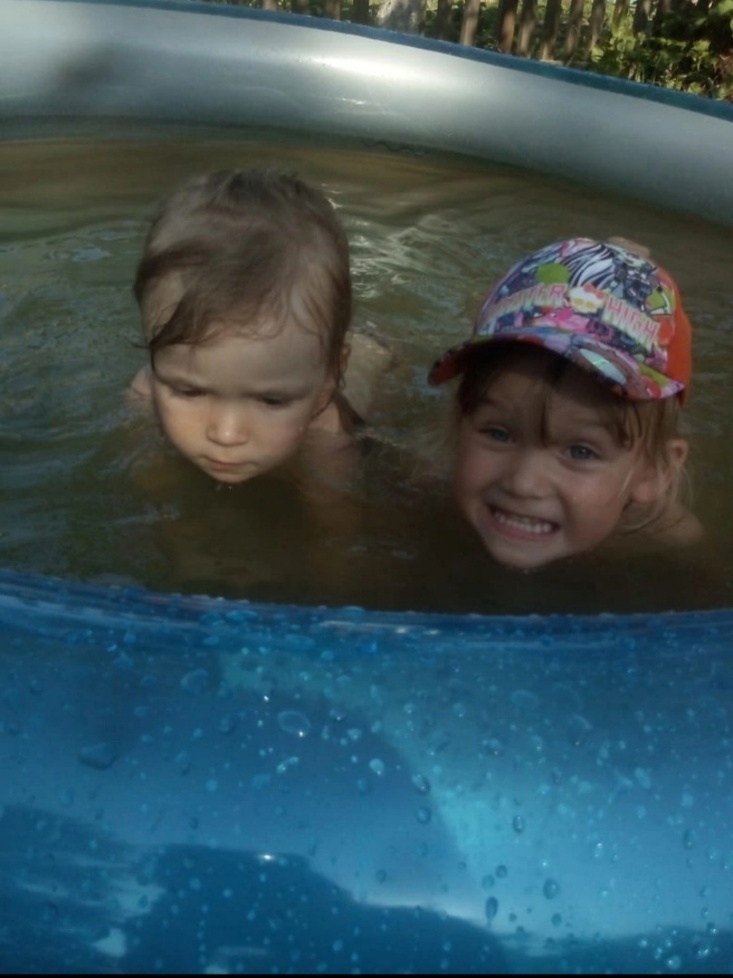 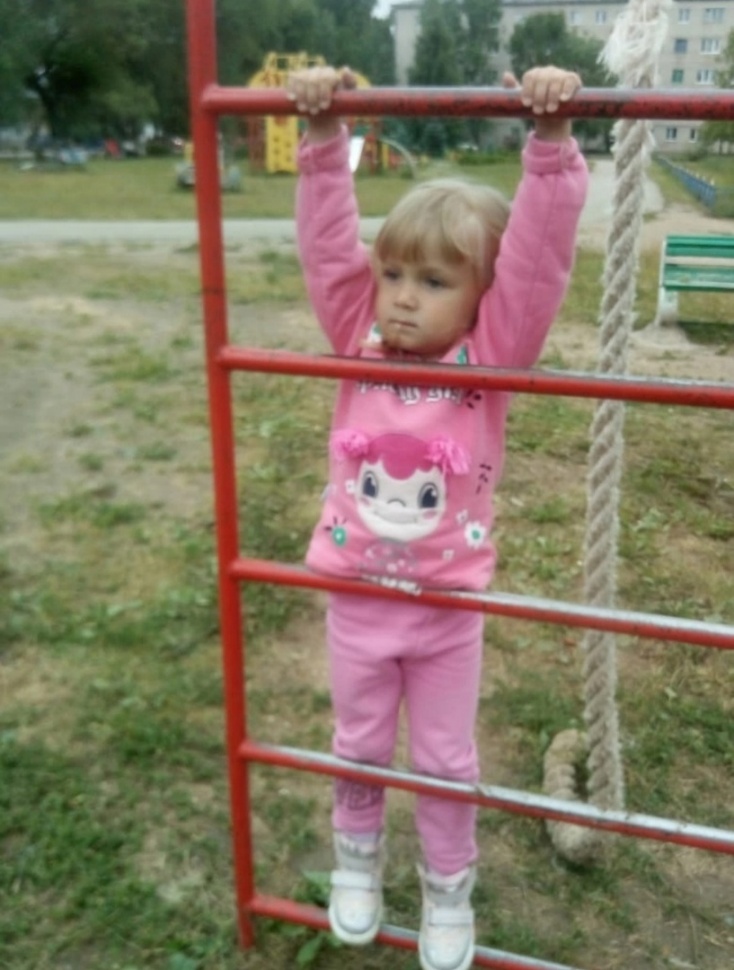 Создание семейных стенгазет«Будь здоров, малыш!»
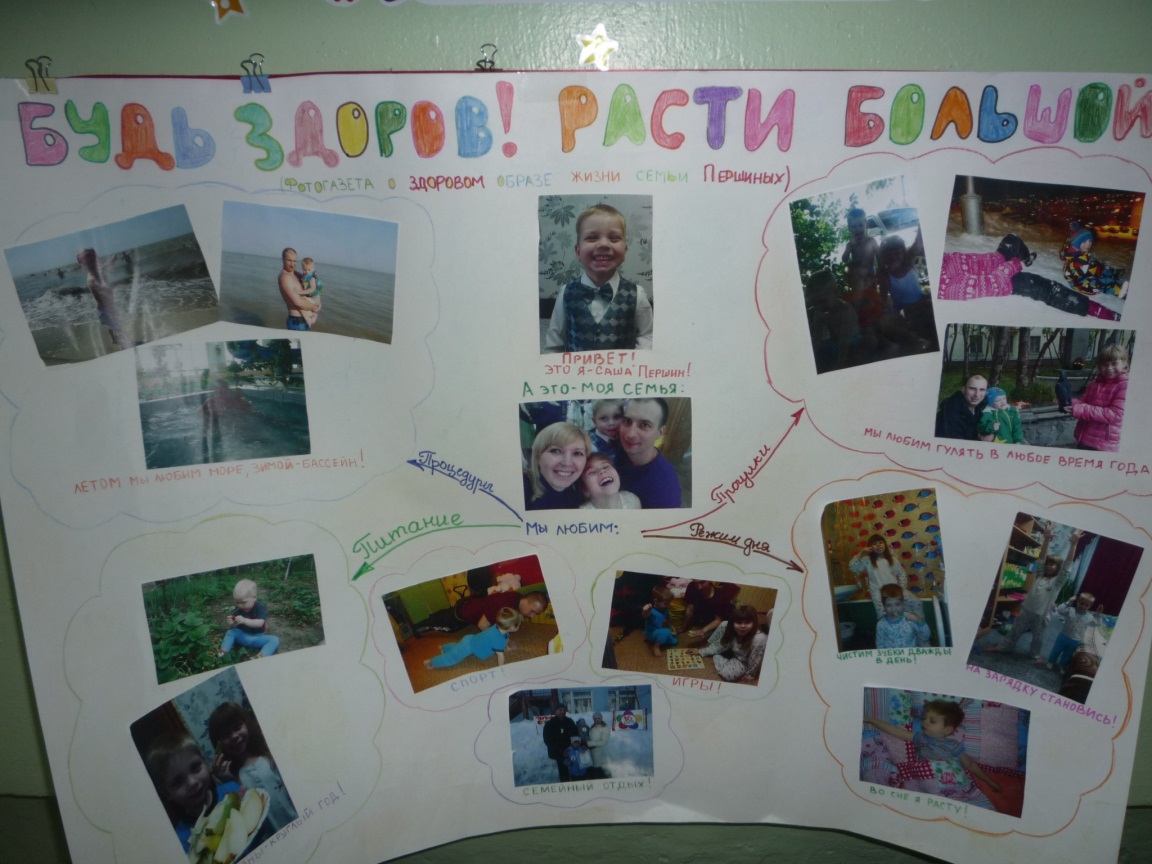 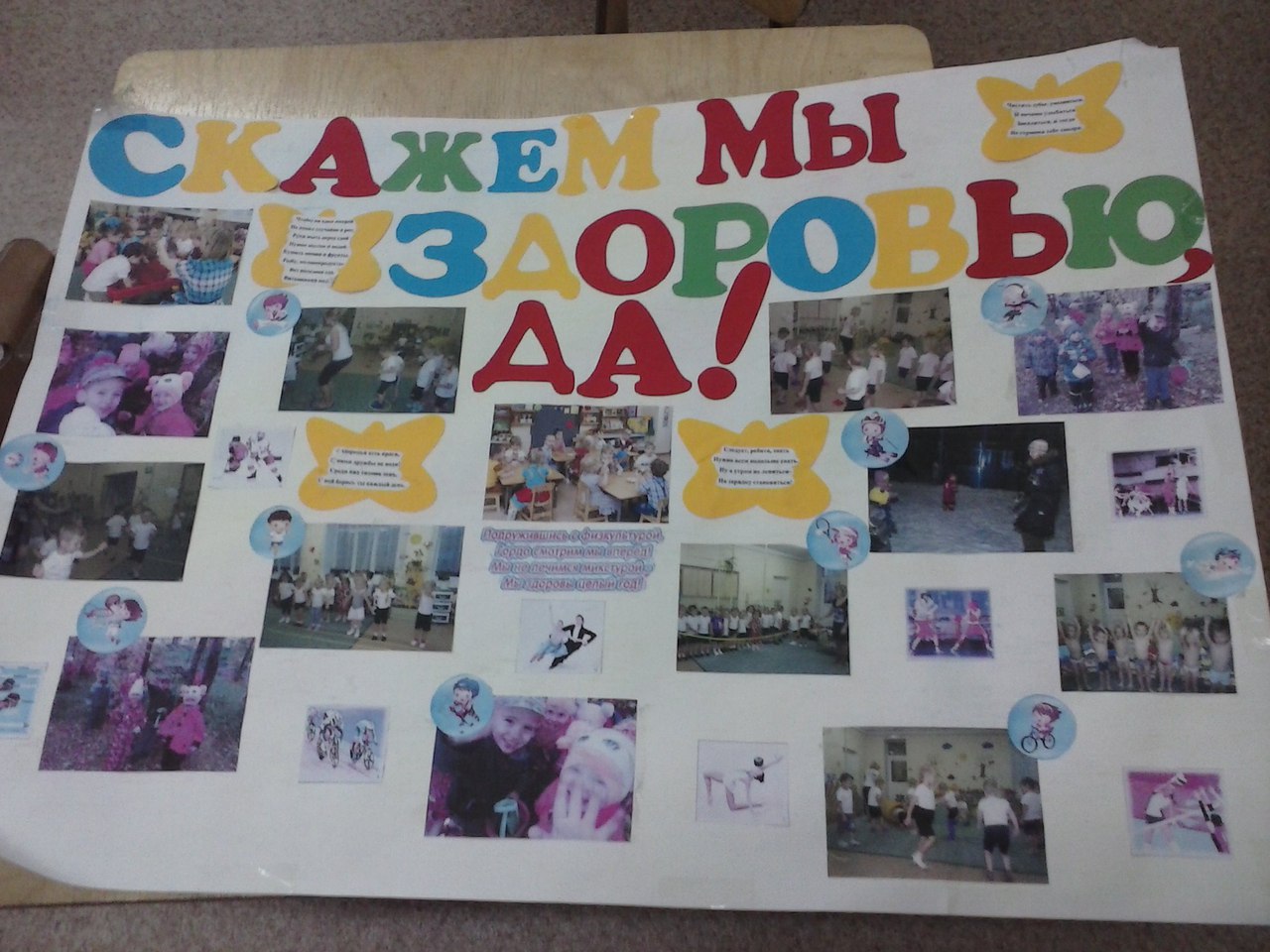 Книжки малышки «Всё о здоровом образе жизни»
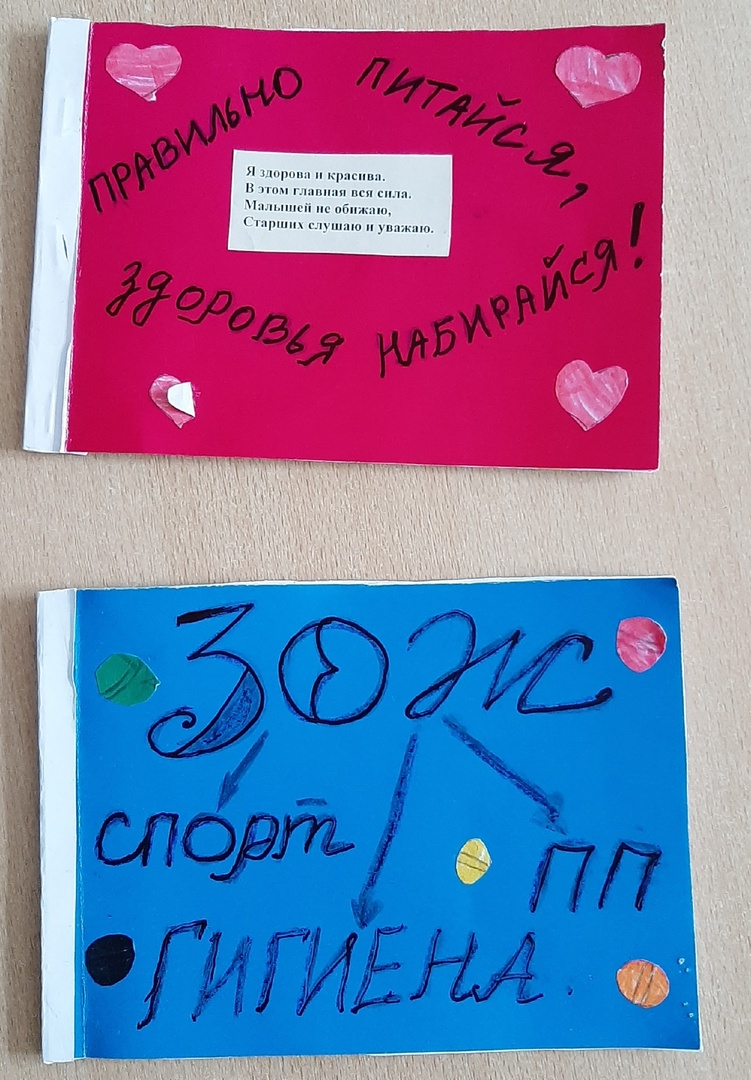 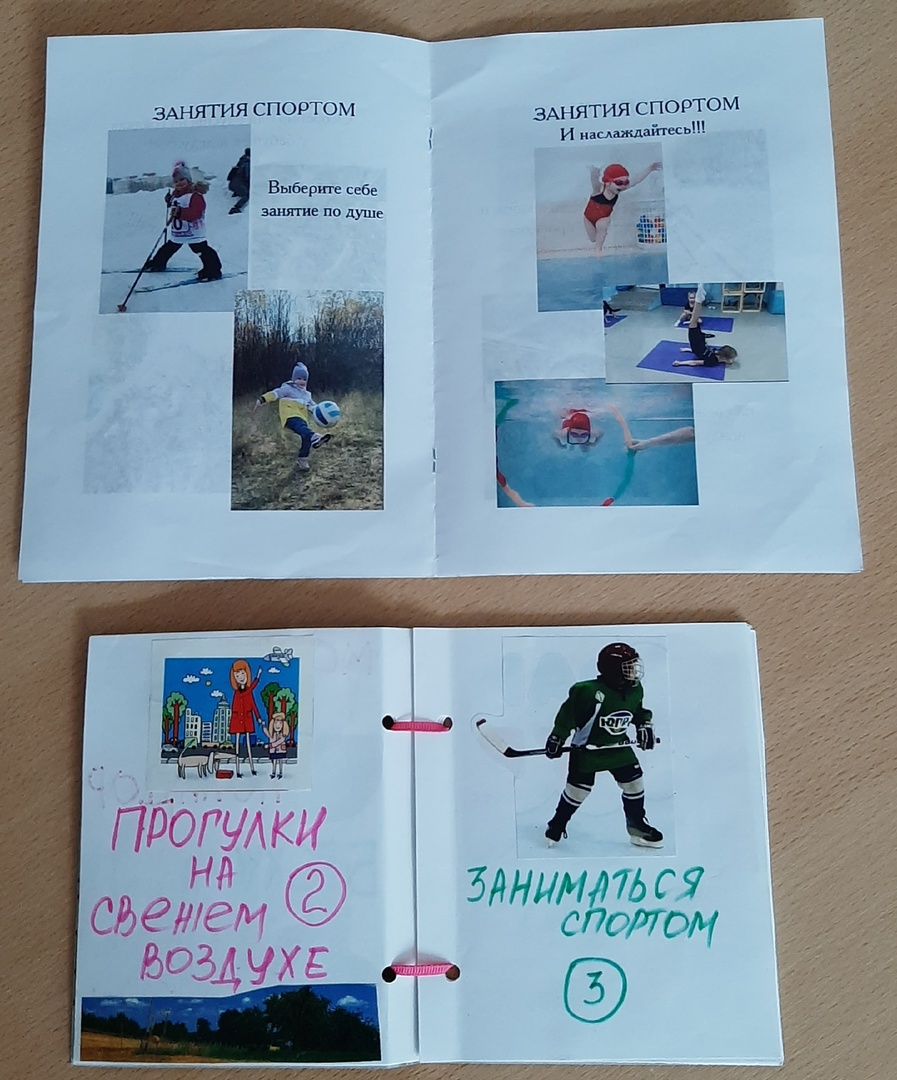 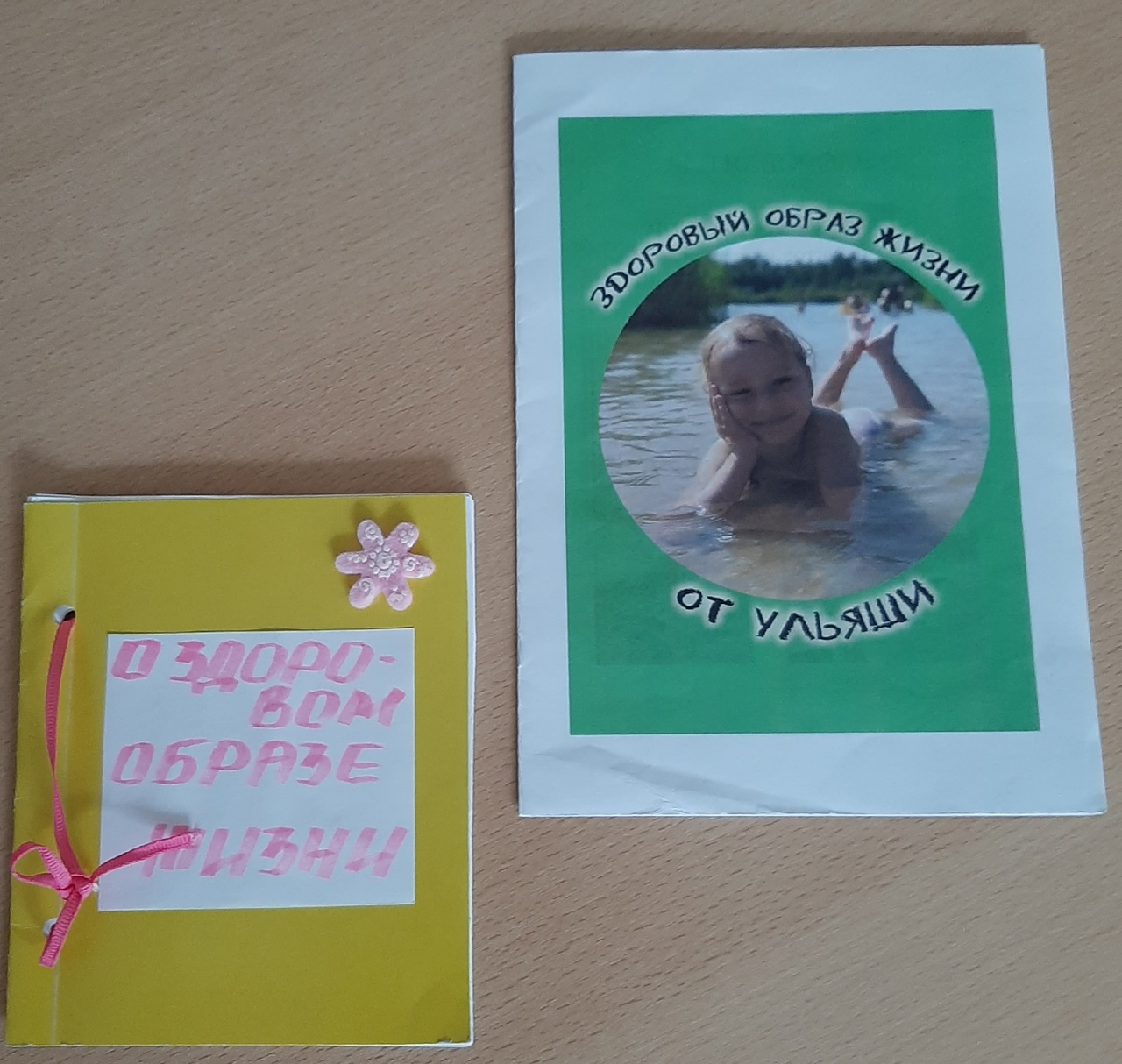 Чтоб здоровье сохранить,
 Организм свой укрепить,

 Знает вся моя семья 
Должен быть режим у дня. 
 
Следует, ребята, знать
 Нужно всем подольше спать.
 Ну а утром не лениться —
 На зарядку становиться! 

Чистить зубы, умываться, 
И почаще улыбаться, 
Закаляться, и тогда 
Не страшна тебе хандра.
 
У здоровья есть враги, 
С ними дружбы не води!
 Среди них тихоня лень,
 С ней борись ты каждый день. 
Чтобы ни один микроб
 Не попал случайно в рот
Руки мыть перед едой
 Нужно мылом и водой.
 
Кушать овощи и фрукты,
 Рыбу, молокопродукты — 
Вот полезная еда, 
Витаминами полна! 
 
На прогулку выходи,
 Свежим воздухом дыши. 
Только помни при уходе: 
Одеваться по погоде!  
 
Ну, а если уж случилось: 
Разболеться получилось, 
Знай, к врачу тебе пора. 
Он поможет нам всегда! 
 
Вот те добрые советы,
 В них и спрятаны секреты, 
Как здоровье сохранить.
 Научись его ценить!
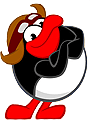